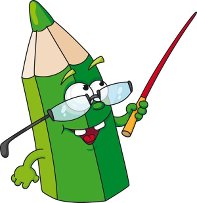 «Решение  уравнений »
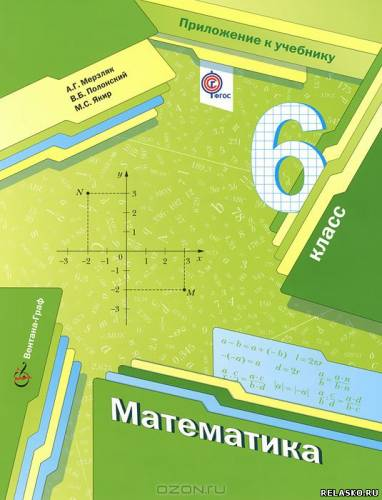 математика 
6 класс
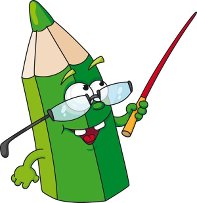 « Если Вы хотите научиться плавать, то смело входите в воду, а если хотите научиться решать уравнения, то решайте их »         Д.Пойа
Эпиграф
 нашего урока
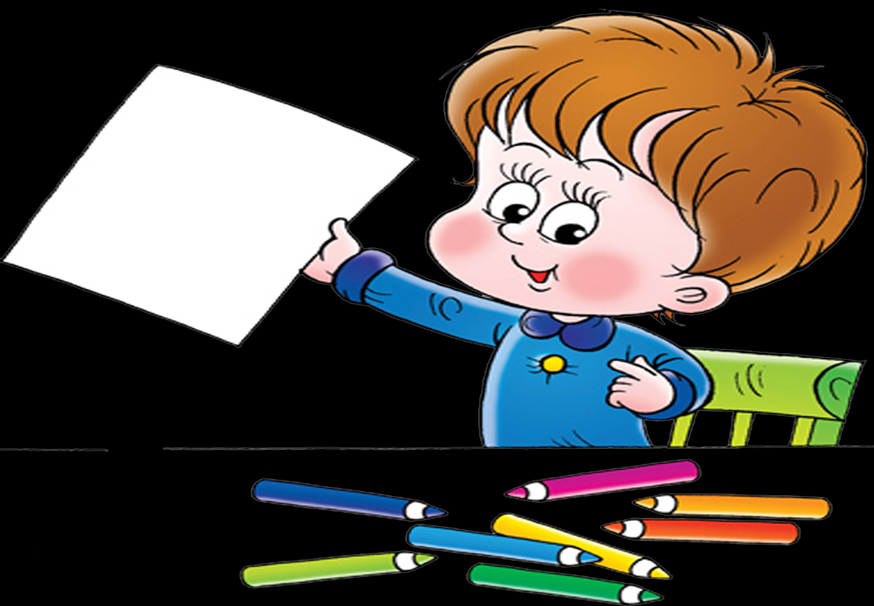 ТИП
УРОКА :
Формирование практических умений и навыков.
Формируемые  результаты
Предметные : 
формировать умение решать уравнения, используя свойства уравнений, исследовать уравнения.
Личностные :
 формировать умение соотносить полученный результат с поставленной целью.
Метапредметные :
 формировать умение строить логическое рассуждение, делать выводы.


Учащийся научится решать уравнения, используя свойства уравнений, исследовать уравнения.
ПЛАНИРУЕМЫЕ  РЕЗУЛЬТАТЫ :
Актуализация опорных знаний
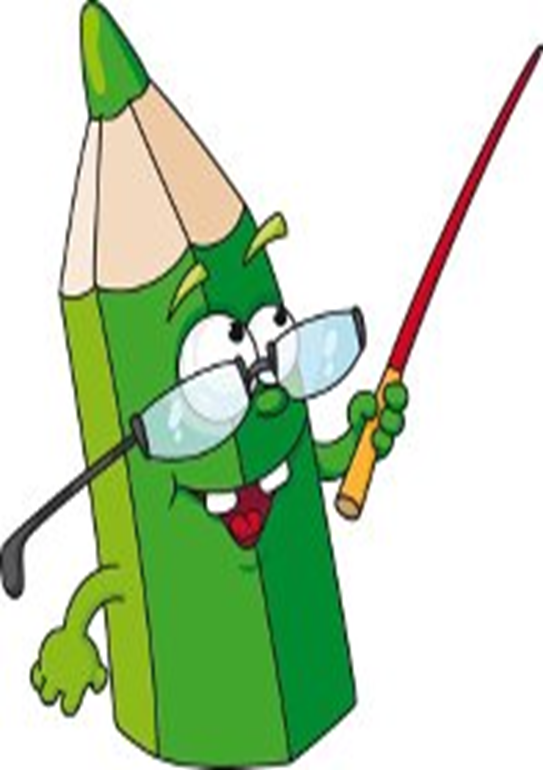 № 1 Раскройте скобки :        а)  3(х+6)
                                           б) -5(2х+8)
                                           в) (4х-6)7
                                           г)  -9(8-5х)
                                           д)  -13(5х-9)
   №2 Упростите выражение:       а) 0,3х-0,4х+х
                                                 б) 2,6х-5,1у-0,3у
                                                 в)-7,5х-2,5у+4х
                                                 г) 4х-6,4-5,6х-1,9
   №3 Раскройте скобки и приведите подобные слагаемые:
                                                а)  6х-2(3х-1)
                                                б) 3(х+2)-х+2
Алгоритм решения уравнений:
●      По возможности упростите выражение (раскройте скобки, приведите подобные слагаемые)
●      Перенесите слагаемые, содержащие неизвестное, в одну часть уравнения (обычно в левую), 
а остальные слагаемые в другую часть 
уравнения, изменив при этом их знаки на противоположные
●      Приведем подобные слагаемые
●      Найдем корень уравнения
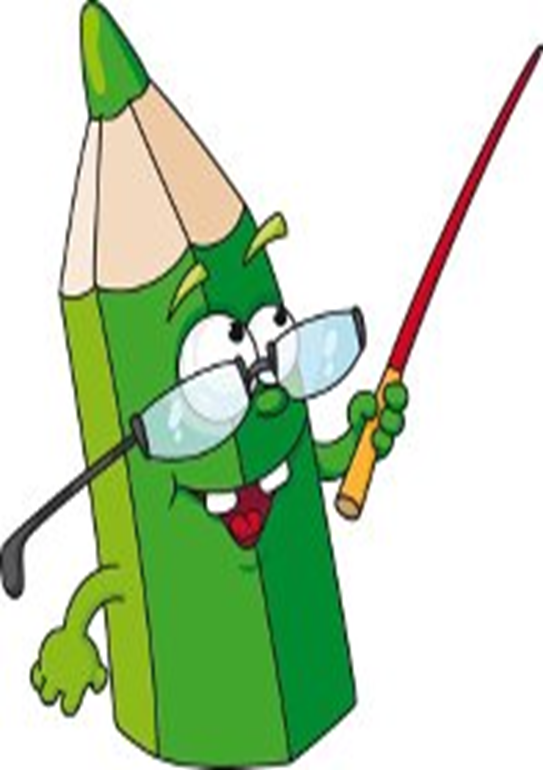 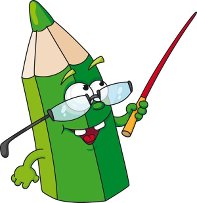 Корни уравнения не изменяются, если обе части уравнения умножить или разделить на одно и то же число, не равное нулю.
Корни уравнения не изменяются, если какое-нибудь слагаемое перенести из одной части уравнения в другую, изменив при этом его знак.
З а п о м н и !
Необходимо составить алгоритм решения для каждого уравнения.
Найдите корень уравнения:
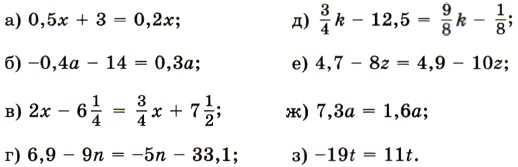 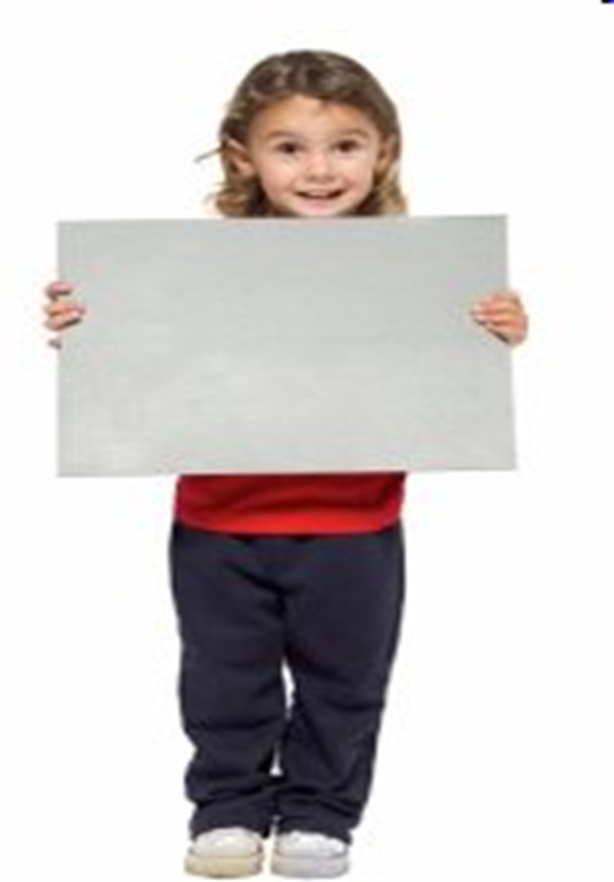 ПРОВЕРЯЕМ
РЕШЕНИЕ :
А) х = - 10 ;        Д) k = - 33 ;
Б) а = - 20 ;        Е) z = 0,1;
В) х = 11;            Ж) а = 0 ;
Г) n = 10 ;           З) t = 0.
Решите уравнения, используя свойство пропорции :
а)  х-2       3
      5        -8

б)     - 9          3 
      2х – 3       8

в)  - 5у : (-1,2) = 5 : (-0,4)
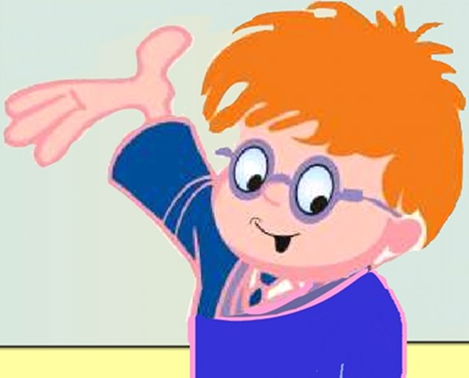 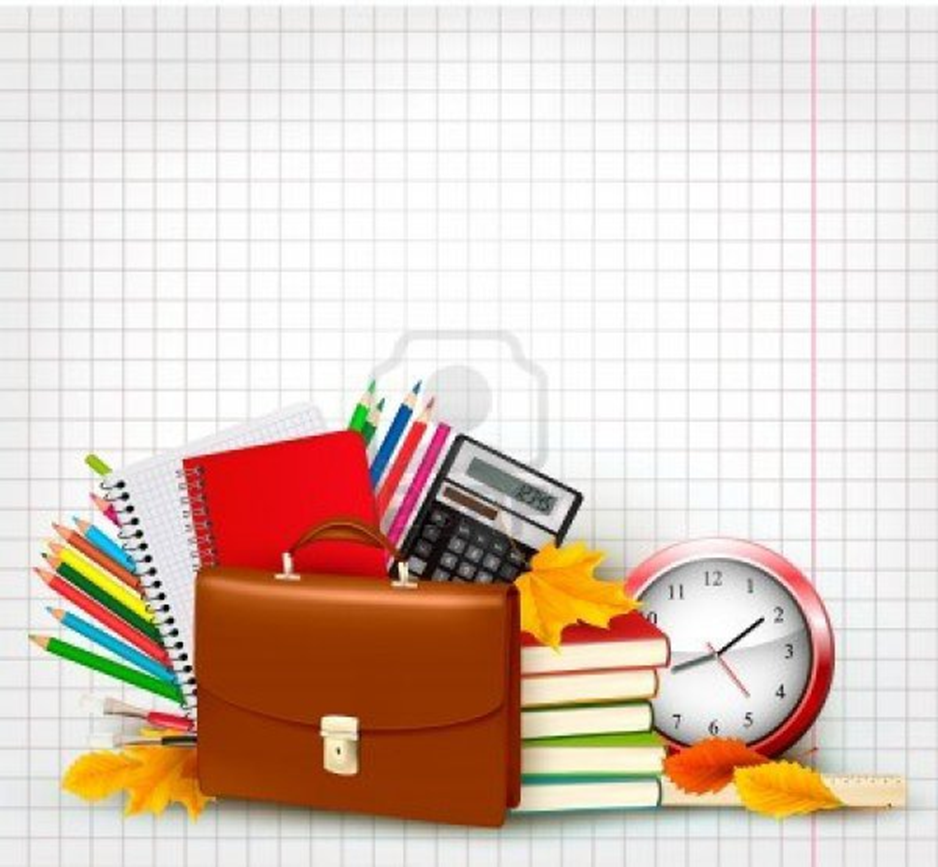 Р е ф л е к с и я
Подчеркните тему урока соответствующим высказыванию  цветом
Я понимаю как решать уравнения.
Я не очень понимаю как решать уравнения.
Я совсем не понимаю как решать уравнения.
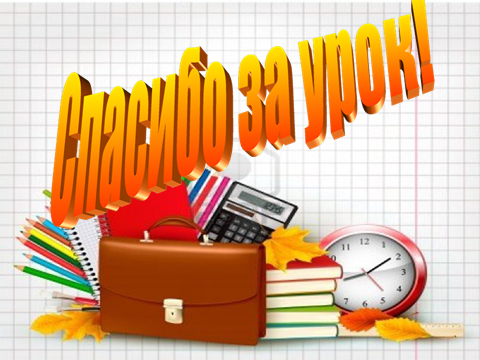